Topic 1: 1D Motion
Physics 231
Current Assignments
Reading Chapter 1.5 and 3 – due Tuesday, Jan 18, beginning of class
Homework Set 1 already open (covers this week) due Thursday, Jan 20, 11 pm

Recommended (not directly graded)
Homework Set 0 this week
Read Chapters 1 and 2
2/1/11
Physics 231 Spring 2011
2
Course Organization Followup
Override requests – sign up after class
Course webpage – check frequently. Message board!
PLC schedule
Office hours
Clickers: Get one! Register it! (list on website)
Grading: scale – see syllabus. Quizzes: 1 pt for wrong answer, 2 pts for right answer.
2/1/11
Physics 231 Spring 2011
3
Key Concepts: 1D motion
Particle model
Position, Coordinate system (1 axis with positive and negative direction), Displacement
Velocity – rate of change of positioncan have positive or negative direction
Acceleration – rate of change of velocitycan have positive or negative direction
Average velocity/acceleration vs instantaneous
Equations for X(t) and v(t) for constant acceleration
Gravity on the surface of the earth provides an acceleration of |g|=9.81 m/s2 (if no other forces are acting – free “fall”) towards the center of the earth. Concept of “free fall”.
2/1/11
Physics 231 Spring 2011
4
Key concepts ctd
Displacement vs time x(t) Graph:
Slope is velocity (sign!)
Velocity vs time v(t) Graph:
Area under curve is displacement x (sign!)(change in position)
Slope is acceleration (sign!)
Acceleration vs time a(t) Graph
Area under the curve is change of velocity v (sign!)
Understand how to derive one graph from another
2/1/11
Physics 231 Spring 2011
5
Clicker question
Distance between snapshots in motion diagram for increasing speed
A increases
B stays the same
C decreases
2/1/11
Physics 231 Spring 2011
6
Motion and particle model
Motion diagram: snapshots in time



Same in particle modelgood model for example for determining the time it takes to cross room, …bad model for: design width of path, size of door, …
t=1s
t=2s
Time t=0s
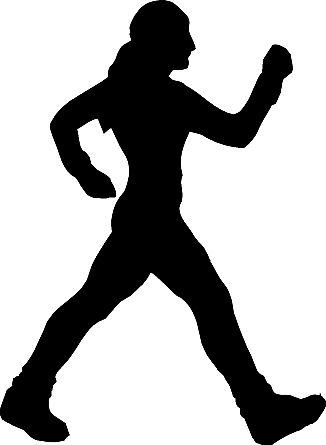 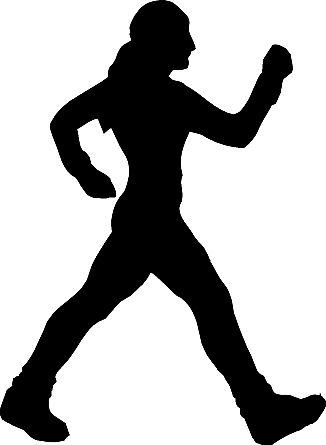 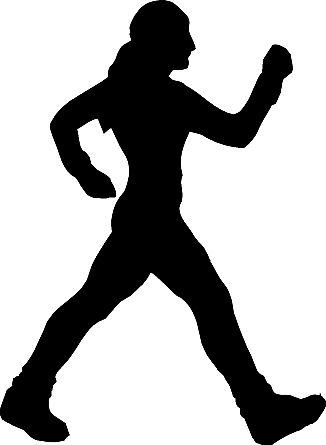 t=0s
t=1s
t=2s
2/1/11
Physics 231 Spring 2011
7
[Speaker Notes: Demo: have someone walk along and a big clock. Call out equidistant time points (1 or 2 seconds) and have student memorize location within a frame shown by hand. Have them then draw the motion diagram. Have them then do the particle model. 
Clicker: is person slowing down, going faster, walking with constant speed, cannot tell]
Position
For 1D motion we need to define a one axis coordinate system (an x-axis) along the path of motion (particle model!).
The axis features:
Labeled using units of length (for example meters)
Zero is chosen at your convenience
Positive direction: we agree in this class that positive direction will always be to the right or up.  
Position of an object is the value of the axis label at its location. We use here the symbol x.
Position may change with time. It is a function of time x(t)
Position
x= -1m
x=1m
x=?
t=0s
t=1s
Time
t=2s
3 m
4 m
2 m
X
0 m
1 m
-1 m
2/1/11
Physics 231 Spring 2011
8
[Speaker Notes: DEMO: need to describe position. Have student volunteers with meter markings in hand and repeat exercise. Could film a movie and replay movie and find position at each time. 
Draw diagram on overhead 
Then show this slide: CLICKER What is position of the person at 2s? 3m, 3.25m 3.5m 3.75m 4m]
Position vs time diagram
A moving object has a position at each point in time. 
Graph position as a function of time: function x(t)
x
4 m
3 m
2 m
1 m
t
2 s
1 s
0 s
-1 m
2/1/11
Physics 231 Spring 2011
9
[Speaker Notes: Can use our example to do a position vs time graph
Write down table with position and time data
I would not spend much time on it at this point and just let it settle in. Do this extensively once velocity is defined.]
Displacement
Displacement is a change in position
Suppose there is an initial position at an earlier time xi and a final position at a later time xf
The displacement Dx for this particular part of the motion is:							Dx = xf – xi
Note this can be positive or negative (it has a direction)
If the change is towards a larger number (positive direction of the axis) xf is larger than xi and Dx will be positive. 
If the change is towards a smaller number (negative direction of the axis) xf is smaller than xi and Dx will be negative
Dx is ONE symbol, just like x or y
2/1/11
Physics 231 Spring 2011
10
[Speaker Notes: Go back to position vs time data. Then define displacement as change in position and calculate it for one part  of the motion.
Only once an example is calculated show this slide.]
Quiz
Maria stands at position x=30 m. 10 s later she is located at position x= -20 m. What was her displacement?   A: 50 mB: 20 mC: 0 mD: -20 mE: -50 m
2/1/11
Physics 231 Spring 2011
11
[Speaker Notes: After quiz do this STEP BY STEP: drawing, what is given, etc etc (SKETCH on notes)
Could do a few more if this turns out to be difficult. Do one in forward on the negative, one without any displacement …

THEN CALCULATE MARIAS VELOCITY : Moved -50m in 10s so her average velocity between t=0 and t=10s is -50m/10s = -5 m/sconvert in miles/h. 1 mile = 1609 m, 1h = 3600 s, so  m = (1 mile)/1609 and s=(1h)/3600    -5 m/s=-5 (3600/1609)=]
Velocity
Velocity is rate of change of position.
The average velocity for a specific part of an object’s motion beginning at time ti (initial time) ending at a later time tf (final time) is

Unit: m/s (others: km/h, miles/h, ….)
Velocity has a sign and therefore a direction: its the sign of Dx (because Dt is always positive)
Motion towards positive x-axis: positive velocity
Motion towards negative x-axis: negative velocity
Magnitude of velocity |v| is also called “speed”.
Displacement
With Dt=tf-ti
with symbols:
Average Velocity=
Time interval
Distance travelled
Average Speed =
Time interval
2/1/11
Physics 231 Spring 2011
12
[Speaker Notes: Do an example in class: the soccer player from the book:]
Quiz
Maria stands at position x=30 m. 10 s later she is located at position x= 10 m. What was her average velocity?   A: 2 m/sB: 3 m/sC: 0 m/sD: -3 m/sE: -2 m/s
2/1/11
Physics 231 Spring 2011
13
[Speaker Notes: After quiz do this STEP BY STEP: drawing, what is given, etc etc (SKETCH on notes)
Could do a few more if this turns out to be difficult. Do one in forward on the negative, one without any displacement …

THEN CALCULATE MARIAS VELOCITY : Moved -50m in 10s so her average velocity between t=0 and t=10s is -50m/10s = -5 m/sconvert in miles/h. 1 mile = 1609 m, 1h = 3600 s, so  m = (1 mile)/1609 and s=(1h)/3600    -5 m/s=-5 (3600/1609)=]
Quiz
Maria stands at position x=30 m. In 10s she walks to x=50 m. In 20 s she then walks back to x=30 m. What was her average velocity?   A: 1.5 m/sB: 1.33 m/sC: 0 m/sD: -1.33 m/sE: -1.5 m/s
2/1/11
Physics 231 Spring 2011
14
[Speaker Notes: After quiz do this STEP BY STEP: drawing, what is given, etc etc (SKETCH on notes)
Could do a few more if this turns out to be difficult. Do one in forward on the negative, one without any displacement …

THEN CALCULATE MARIAS VELOCITY : Moved -50m in 10s so her average velocity between t=0 and t=10s is -50m/10s = -5 m/sconvert in miles/h. 1 mile = 1609 m, 1h = 3600 s, so  m = (1 mile)/1609 and s=(1h)/3600    -5 m/s=-5 (3600/1609)=]
Clicker question
Maria stands at position x=30 m. In 10s she walks to x=50 m. In 20 s she then walks back to x=30 m. What was her average speed?   A: 1.5 m/sB: 1.3 m/sC: 0 m/sD: -1.3 m/sE: -1.5 m/s
2/1/11
Physics 231 Spring 2011
15
[Speaker Notes: After quiz do this STEP BY STEP: drawing, what is given, etc etc (SKETCH on notes)
Could do a few more if this turns out to be difficult. Do one in forward on the negative, one without any displacement …

THEN CALCULATE MARIAS VELOCITY : Moved -50m in 10s so her average velocity between t=0 and t=10s is -50m/10s = -5 m/sconvert in miles/h. 1 mile = 1609 m, 1h = 3600 s, so  m = (1 mile)/1609 and s=(1h)/3600    -5 m/s=-5 (3600/1609)=]
Instantaneous velocity
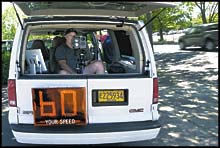 Officer, it took me 1 h to go 25 miles so my average speed was only 25 mph
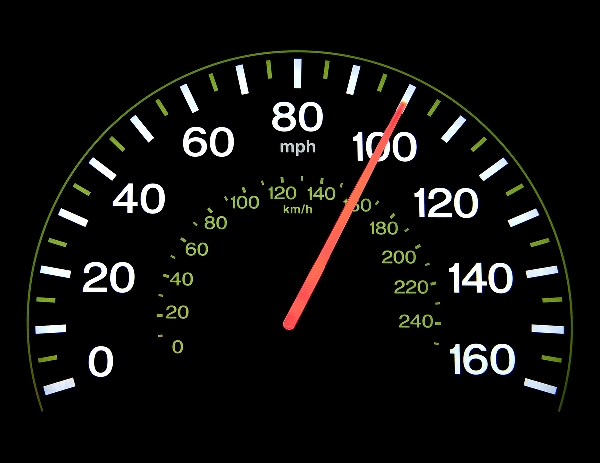 Instantaneous speed= speed at one point in time    (averaged over very small time interval)
2/1/11
Physics 231 Spring 2011
16
Velocity in position vs time graph
What is the instantaneousvelocity at t=2.0 s?
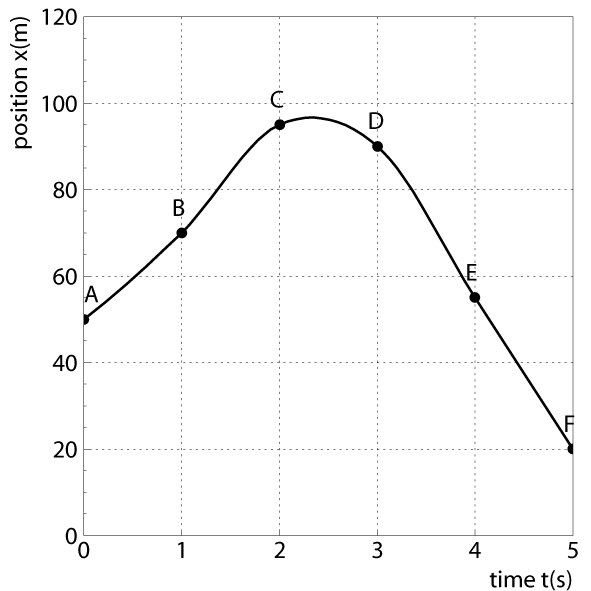 D
The velocity at one point in time is the slope of the tangent to the x-t curve at that time. Calculate slope of green curve:
x
t
What is the average velocityfor motion from t=0s to t=5.0s? Calculate slope of red curve
x
t
http://www.math.umn.edu/~garrett/qy/TraceTangent.html
2/1/11
Physics 231 Spring 2011
17
[Speaker Notes: Demo: let student walk slow to point. Wait, and then run fast back. Let them draw position vs time graph ASSUME CONSTANT SPEED. 
Take time with large clock and write down time of arrival, time after wait and time of final arival and write down. Then let them sketch the Position vs time diagram.  
Then sketch on board and show how one gets average speed for first part – speed is slope !!! Same for last partAsk what average overall speed is? Clicker quiz
Then show how to do it for continuous curve on slide: draw tangents at different point on board. Then do example on the slide NUMERICALLY: calculate slope
Also show animation of tangent and say slope is positive, negative etc
 – then clicker quiz: is velocity >0 =0 <0 at B, C, D, E]
Velocity vs time graph
X
t
V
t
2/1/11
Physics 231 Spring 2011
18
[Speaker Notes: Ask students to draw velocity(t) diagram from X(t) diagram derived in class (above again)]
v (m/s)
t=1,v=2
2
0
0
T (s)
v (m/s)
t=1,v=2
2
0
0
T (s)
Q   1.    2.

a)   1.   1.
b)   1.   2.
c)   2.   1.
d)   2.   2.
1)What is the distance covered in 1 second?
2)What is the area indicated by           ?
The area under the v-t curve is equal to
the displacement of the object!Note unit of area: area=2m/s*1s=2m
PHY 231
19
Acceleration
Acceleration is the rate of change of velocity
NOTE: This word is used differently from everyday use. Acceleration can mean increase, decrease or change of direction of velocity. 
When the velocity does not change the acceleration is zero
If velocity changes from vi at time ti to vf at time tf then the average acceleration a is:


Unit: m/s2
2/1/11
Physics 231 Spring 2011
20
[Speaker Notes: Introduce acceleration with an example: Race car from rest]
Sign of acceleration
As vi and vf can each be positive or negative, acceleration can also be positive or negative
The sign indicates the direction of the change of velocity:
If velocity becomes smaller/more negative then the acceleration is negative (vf < vi)
If velocity becomes larger/more positive then the acceleration is positive (vf > vi)
Note that negative acceleration DOES NOT mean the object gets slower. 
Example: if a car’s velocity changes from -10 m/s to -30 m/s the car is getting faster (moving in negative x direction) and the acceleration is negative as the velocity becomes smaller
2/1/11
Physics 231 Spring 2011
21
Clicker question
A car is moving to the right and breaks so its getting slower. 
The acceleration isA positiveB zeroC negativeD don’t know
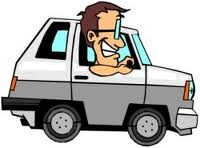 3 m
4 m
2 m
X
-1 m
0 m
1 m
2/1/11
Physics 231 Spring 2011
22
Clicker question
A car is moving to the left and breaks so its getting slower. 
The acceleration isA positiveB zeroC negativeD don’t know
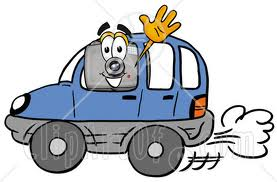 3 m
4 m
2 m
X
-1 m
0 m
1 m
2/1/11
Physics 231 Spring 2011
23
Motion with constant acceleration
For a given acceleration a, an initial position at t=0 x0 and an initial velocity at t=0 of v0 we can predict 
Velocity at time t 

Position at time t

   Position changes quadratically !!!
2/1/11
Physics 231 Spring 2011
24
[Speaker Notes: Go back to race car example (now worked out acceleration) and ask:
How far did the car go when it reaches a speed of 50 m/s work in detail through that example:]
Motion with constant acceleration 2
Handy equation: combine


	for final velocity vf and position xf after constant acceleration a for some time t
Eliminate t to relate directly the velocity and the displacement (for example to obtain the velocity after travelling a certain distance)
2/1/11
Physics 231 Spring 2011
25
[Speaker Notes: Go back to race car example (now worked out acceleration) and ask:
How far did the car go when it reaches a speed of 50 m/s work in detail through that example:]
Acceleration vs time graph
V (m/s)
2
1
t (s)
1
2
What is a(t) graph?
a (m/s2)
Area under the curve fromt=0s to t=2s:
A=0.75 m/s2 x 2s = 1.5 m/s   =1.5 m/sis the change of velocity!In symbols:A=a x Dt = Dv
2
1
t (s)
1
2
2/1/11
Physics 231 Spring 2011
26
a(t) graph - 2
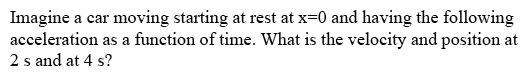 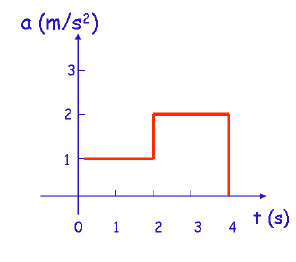 2/1/11
Physics 231 Spring 2011
27
Example of a=const: Free Fall
Earth’s gravity causes objects on the surface of the earth to accelerate with |a|=g=9.81 m/s2 (varies a bit from place to place) IF no other force acts (Free Fall)
Already Galileo found that this is true for any object regardless of its weight (If free fall is a good approximation – no significant air resistance)
Note: “Free Fall” is used differently than in everyday language. The object in free fall does not need to fall – a ball thrown up in the air, once it leaves the hand, is in free fall as no other forces than gravity act, even during its upward motion
Direction is towards the center of the earth (so if that is the negative direction of the position axis then a=-g = -9.81 m/s2)
2/1/11
Physics 231 Spring 2011
28
[Speaker Notes: DEMO: reaction sheet. Have 2 students in front of the class measure how far it falls. Question: what is the reaction time? Calculate. X-axis up, a=-g (changes velocity t]
Example: ball throw
A ball is thrown vertically into the air with an initial speed of 2 m/s. Neglect air resistance. 
How long does it take to reach the highest point? 
What is the height it reaches?
Graph x(t), v(t) and a(t)
What is the velocity at the highest point? 
What is the acceleration at the highest point?
2/1/11
Physics 231 Spring 2011
29